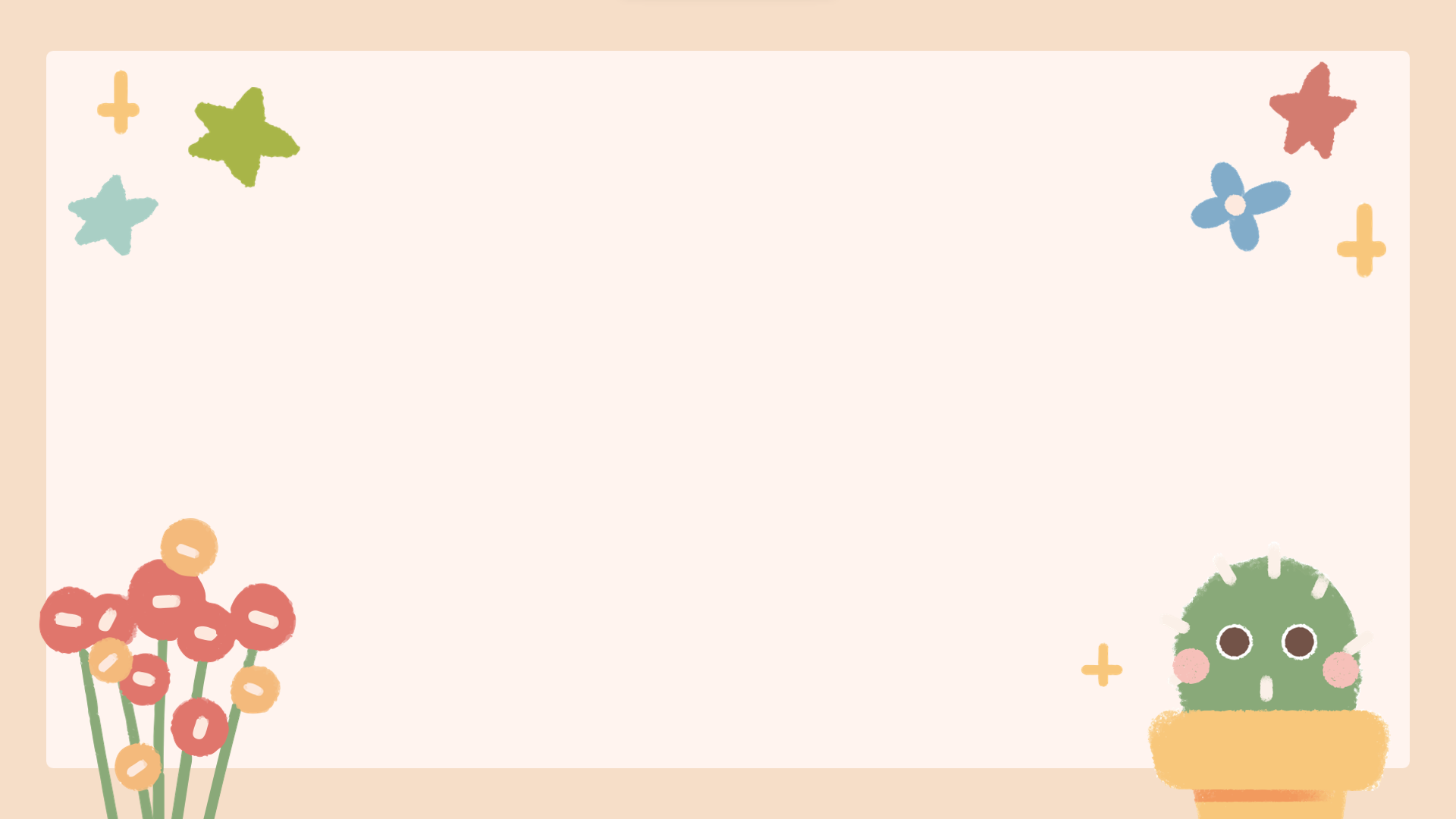 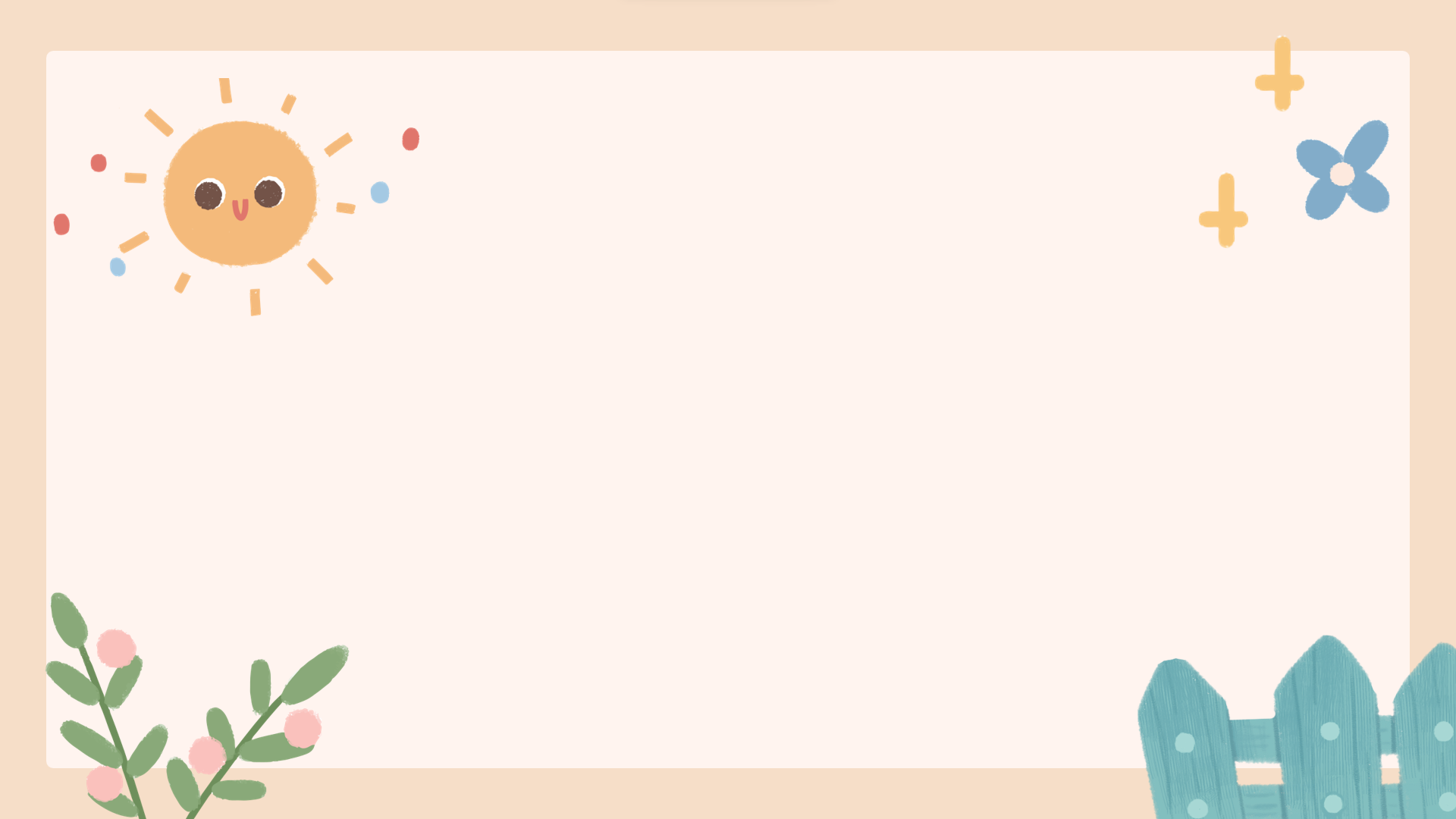 KHỞI ĐỘNG
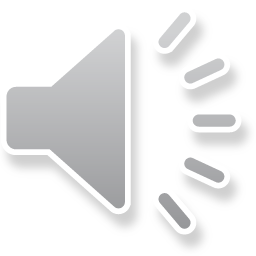 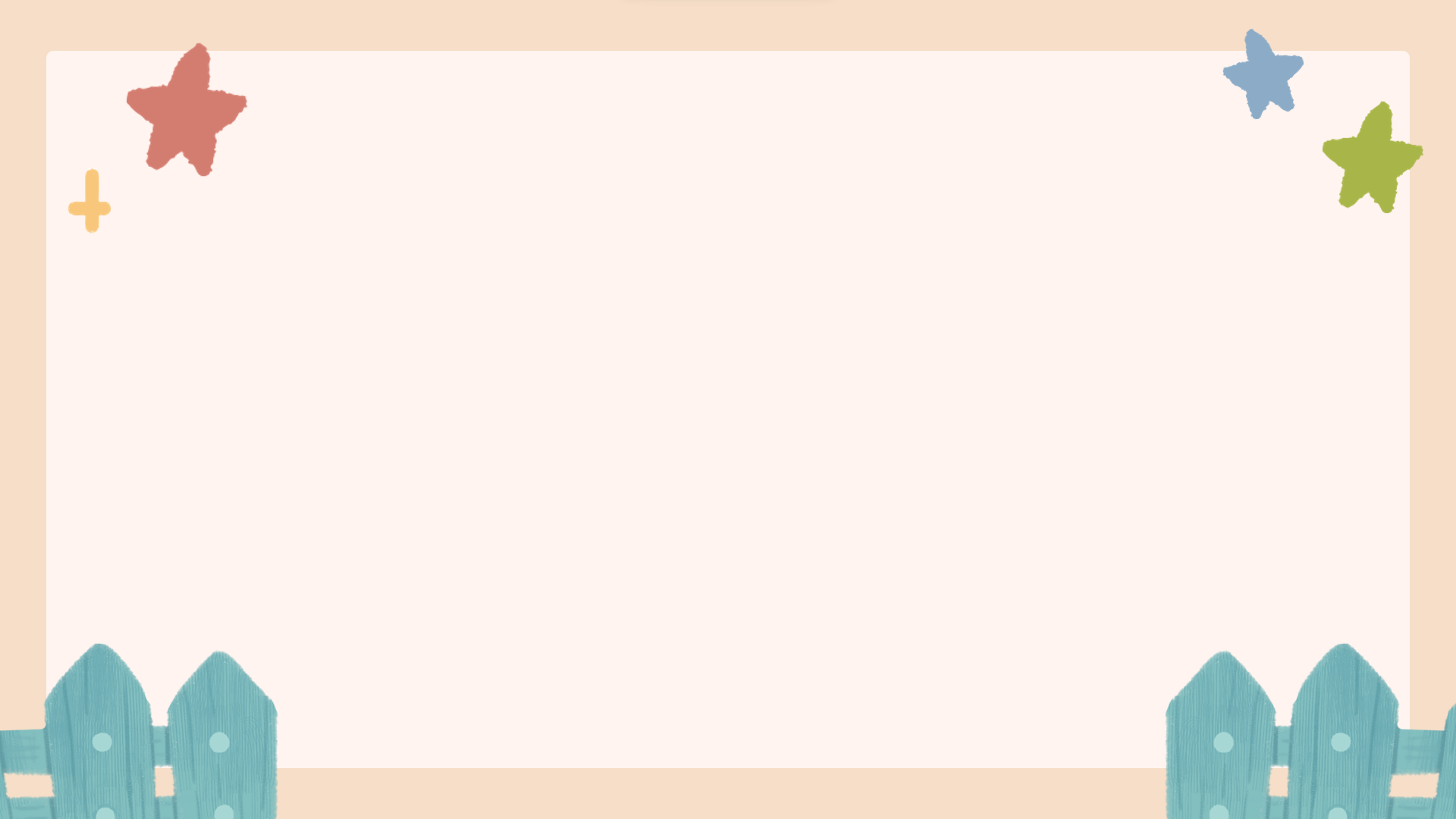 NÔNG DÂN VUI KHỎE
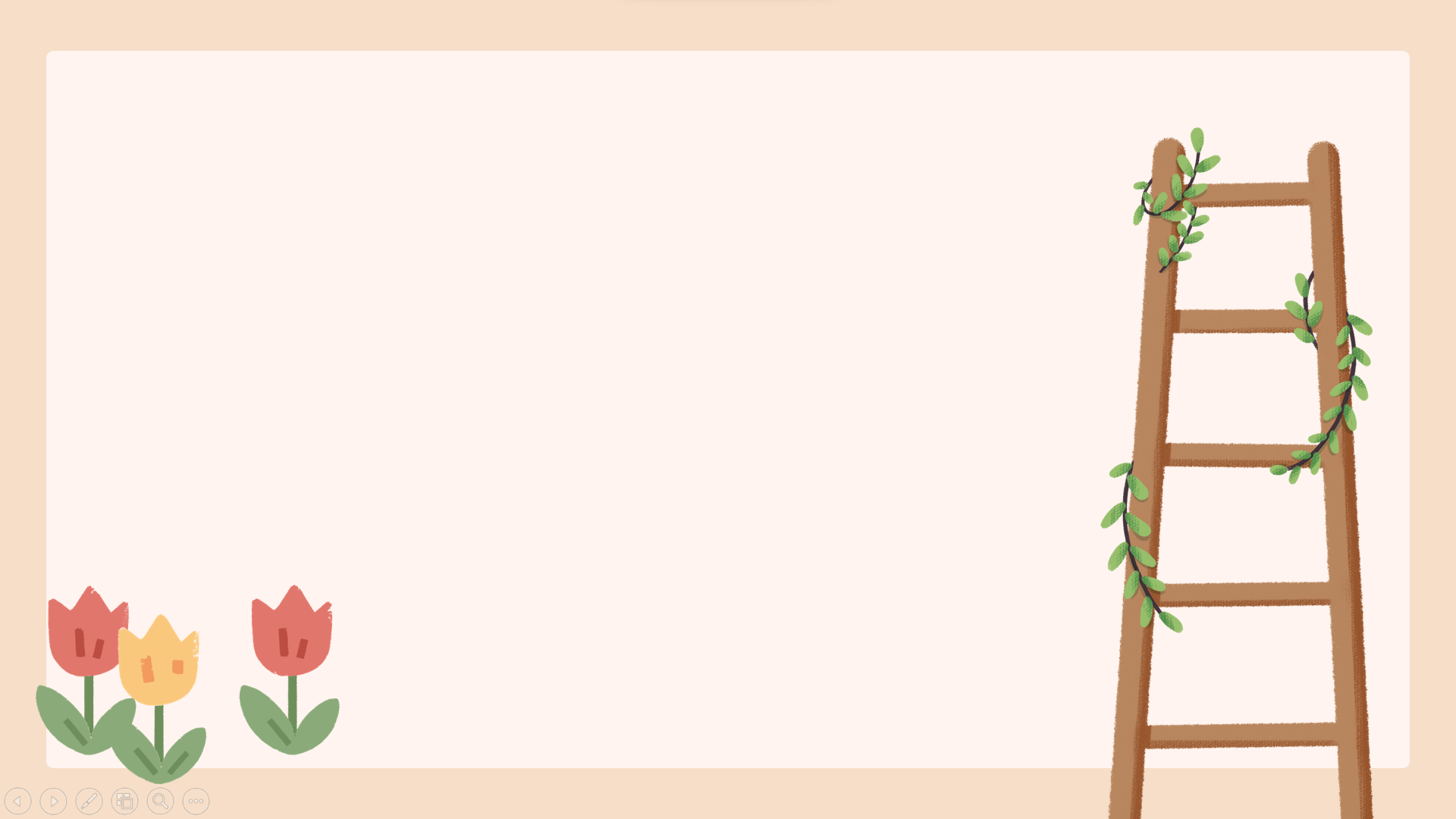 NÔNG DÂN TÀI NĂNG
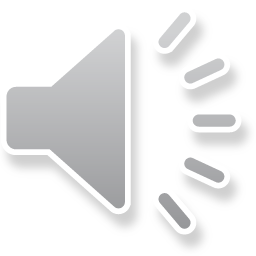 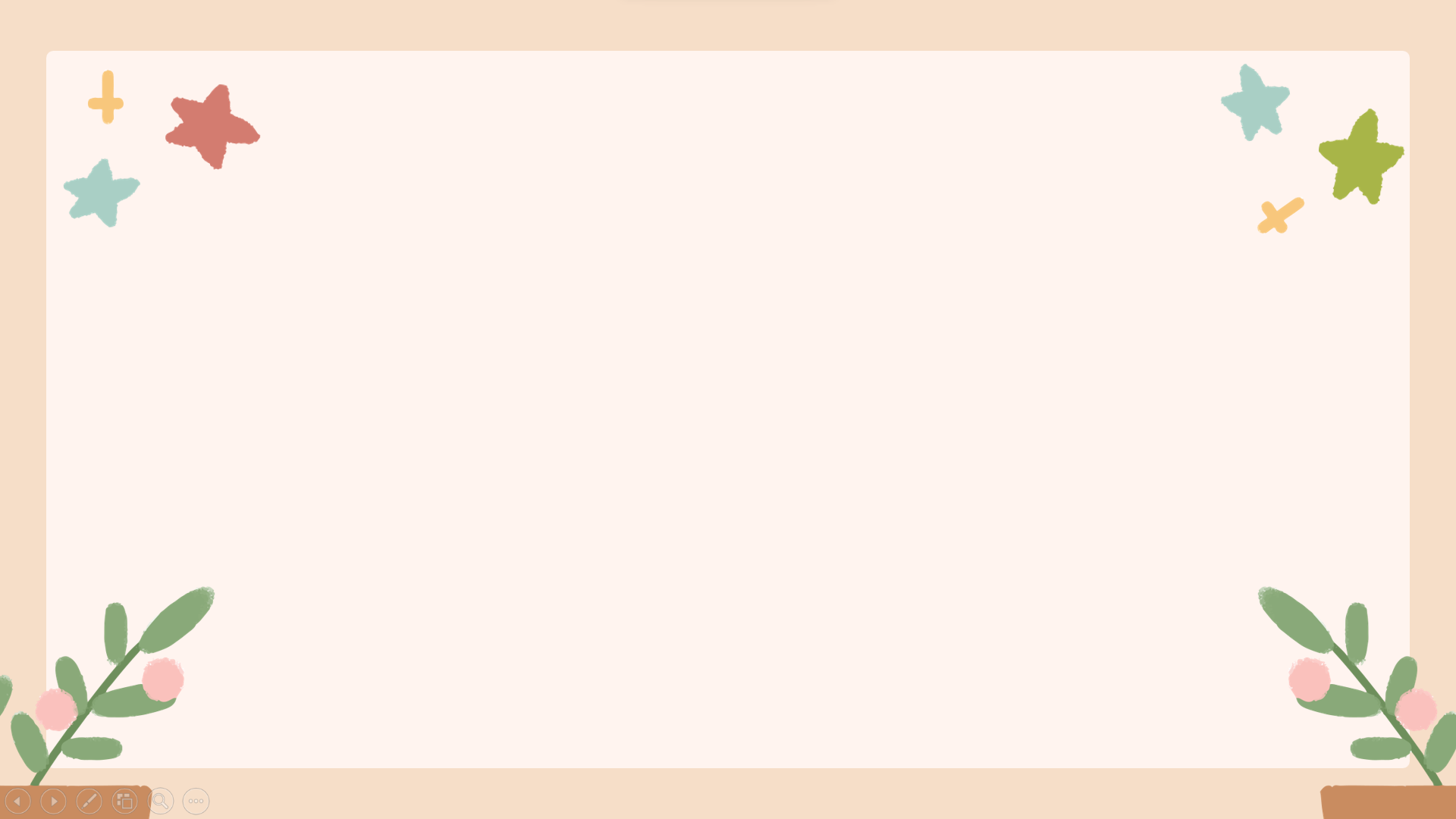 NÔNG DÂN TÀI NĂNG
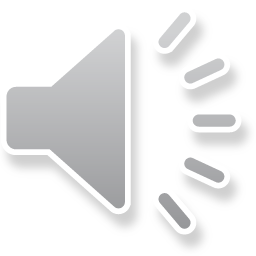 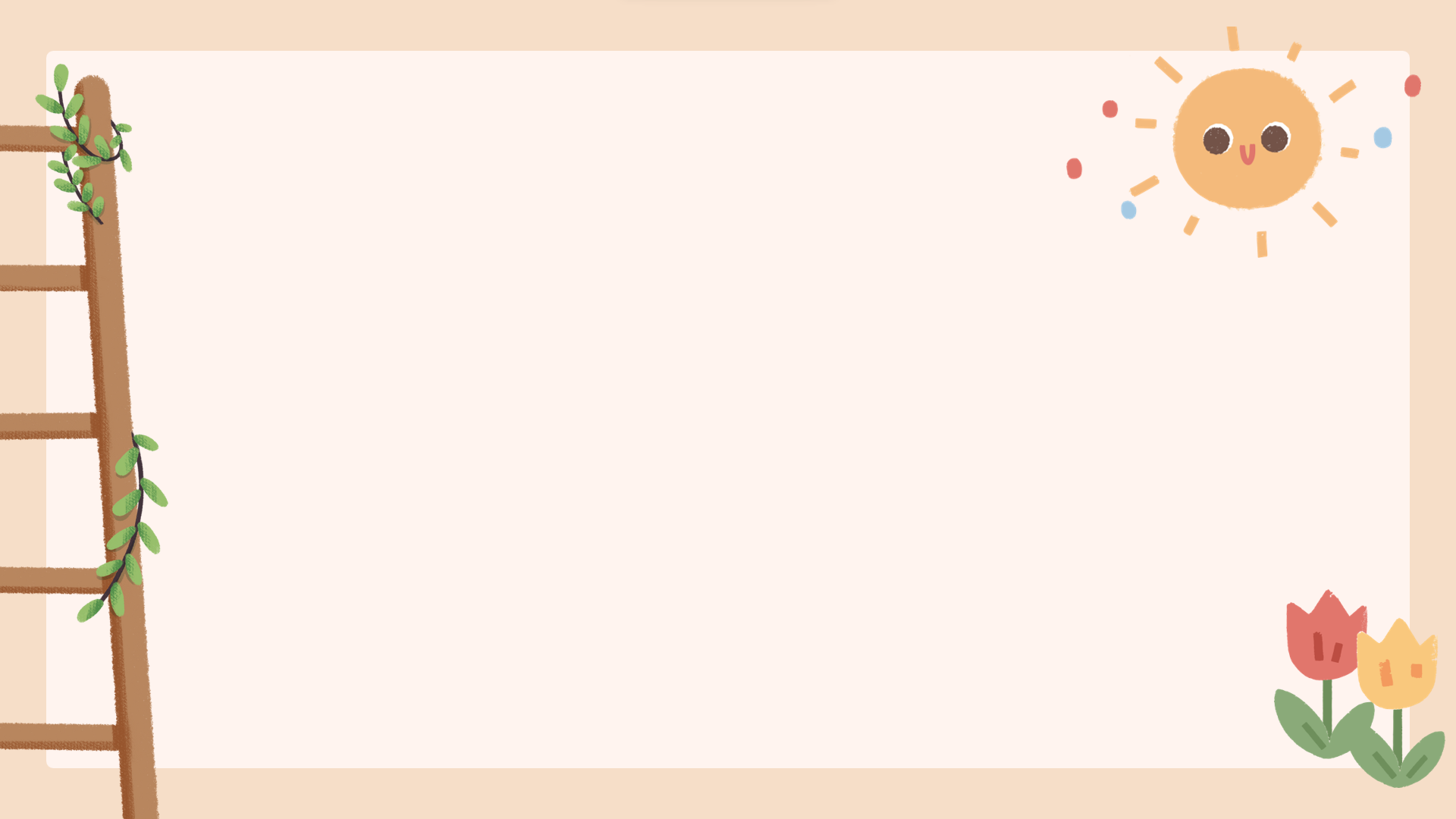 TRÒ CHƠI:
CHUYỂN THÓC
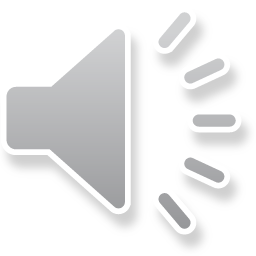 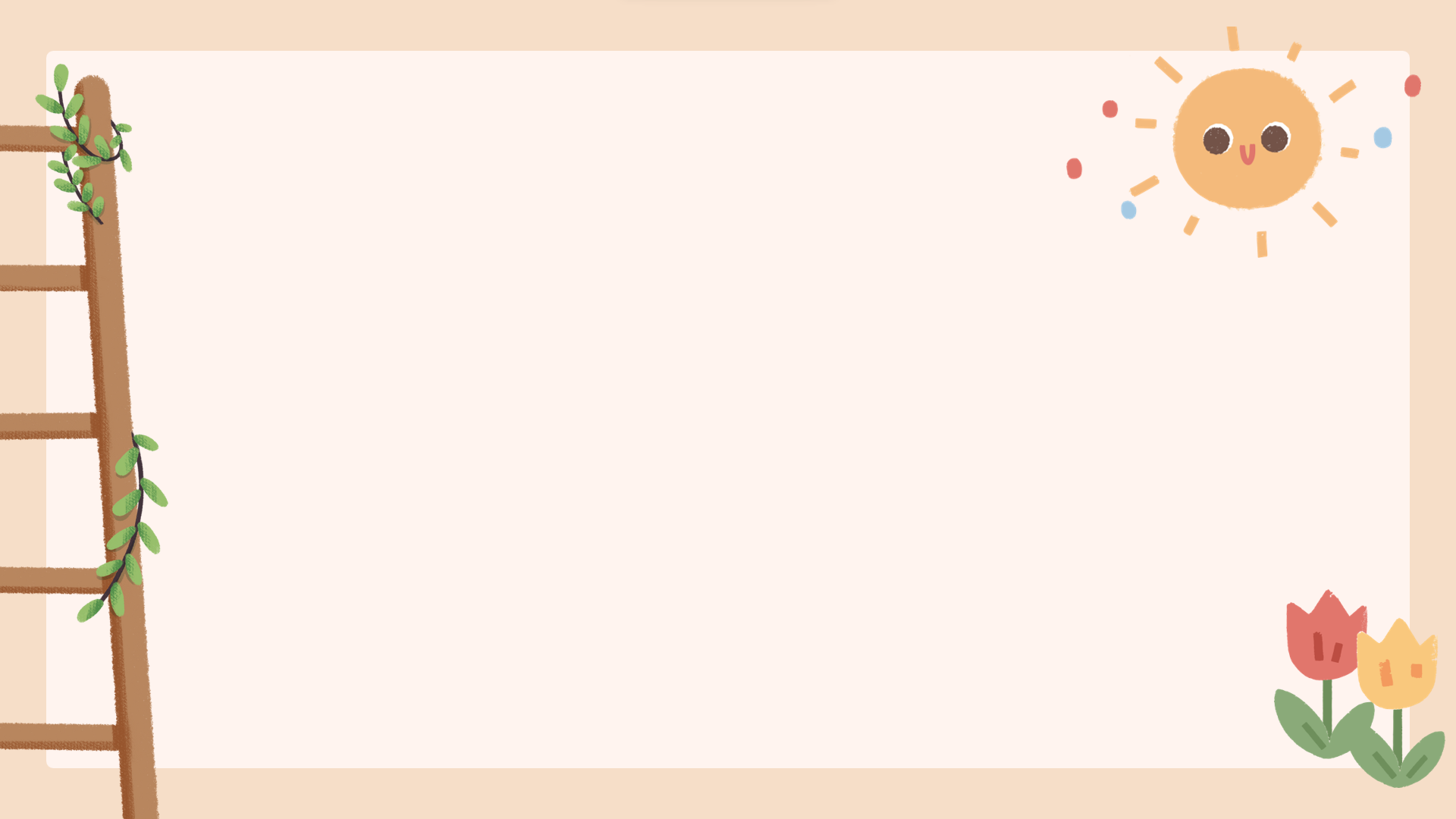 TRÒ CHƠI:
CHUYỂN THÓC
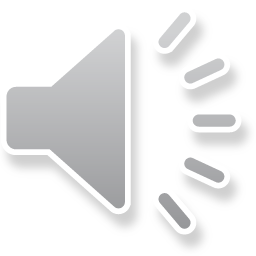 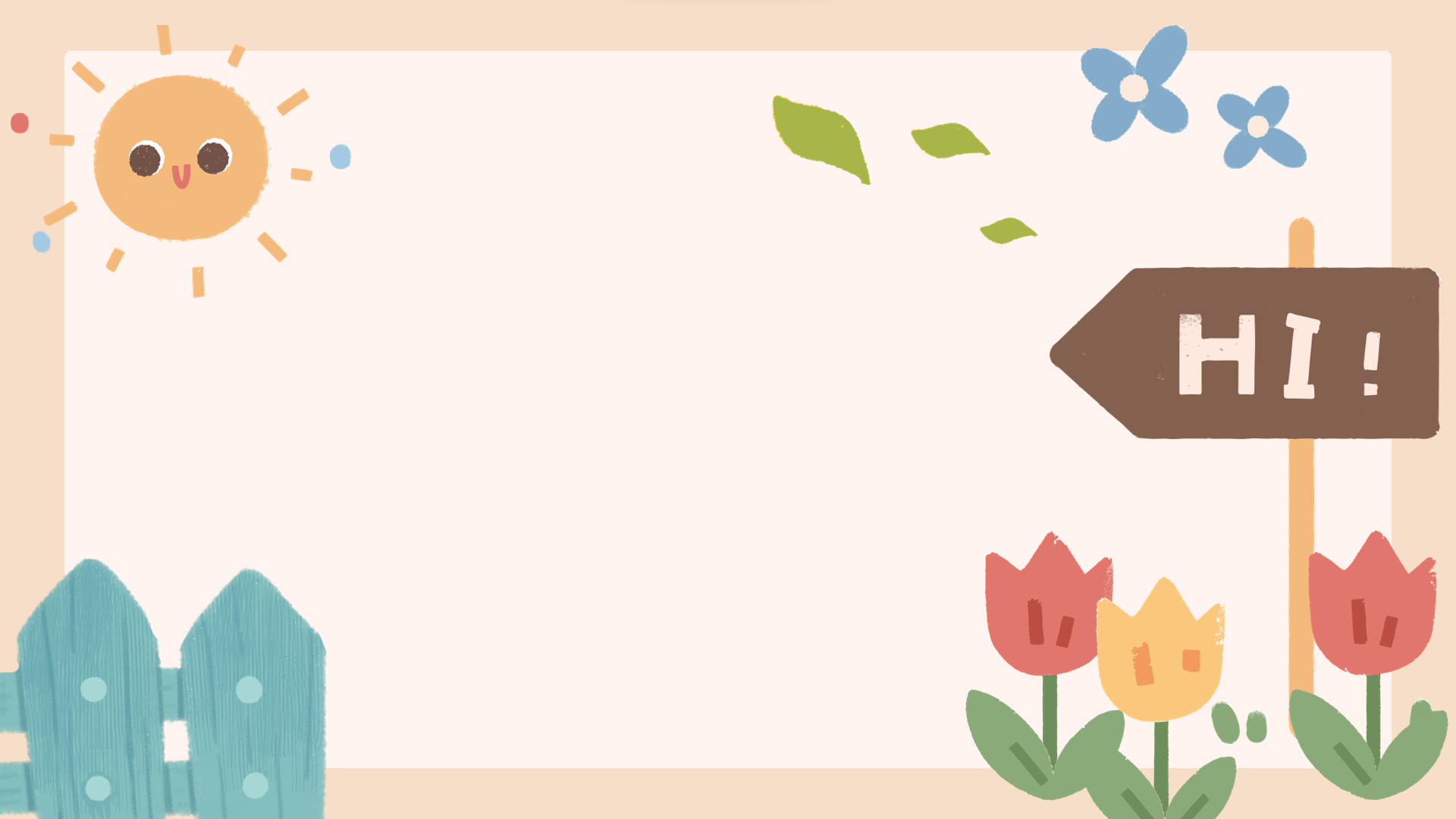 Hồi tĩnh
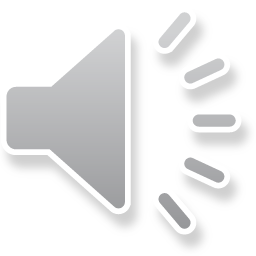 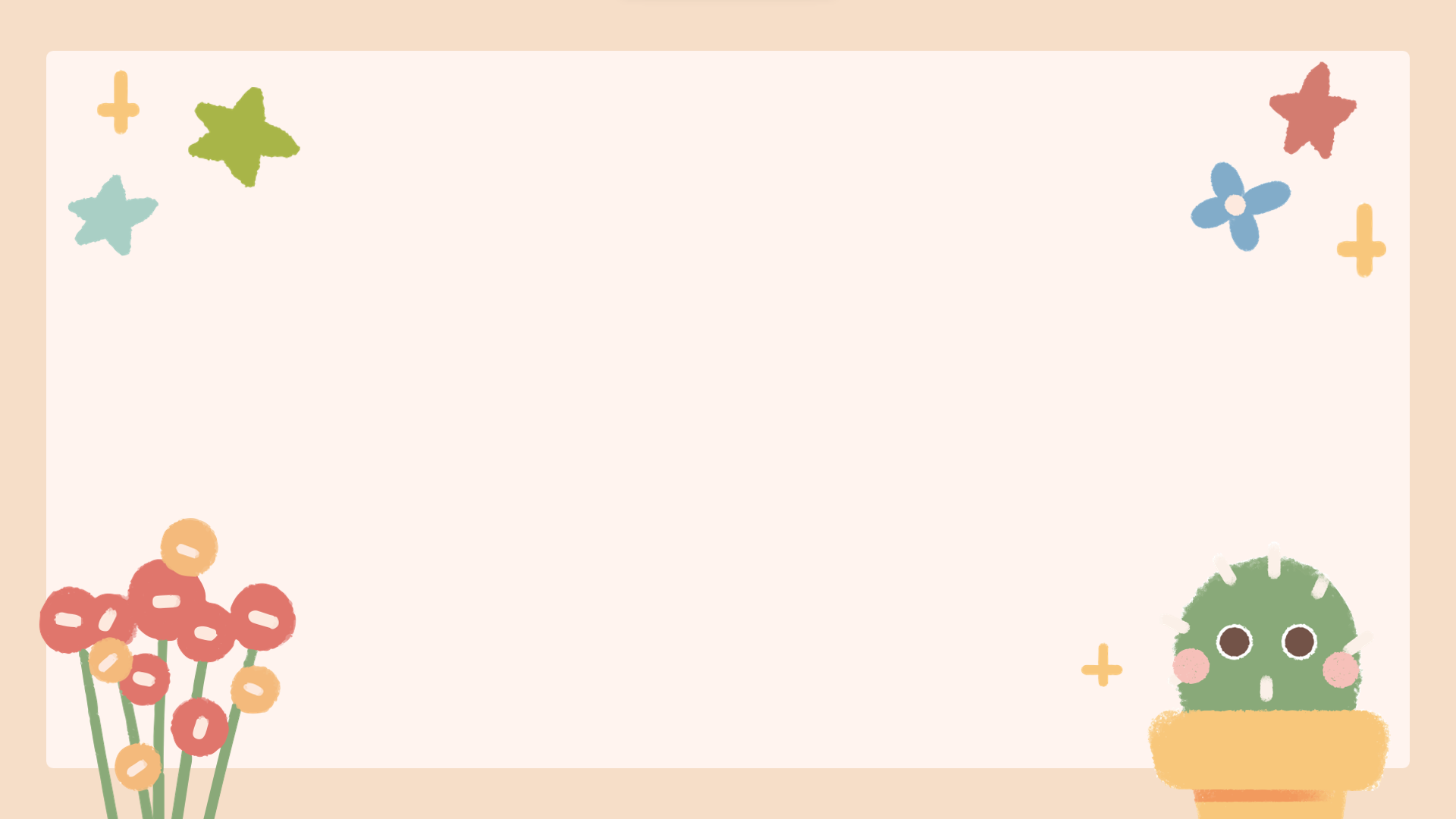 Xin trân trọng cảm ơn!